中學誠信教育教材《思而行──高中篇》
《承擔責任》

第一節
個人與家庭、群體的責任
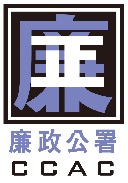 一、引起動機：在我生命中一位很有責任感的人
請同學列舉出一位在自己的生命中很有責任感的人。
邀請同學分享原因。
二、自我檢測：我是個盡責的人嗎？
向同學派發自我檢測表，並請同學完成。
邀請同學分享。
問題思考
你做得最好的是哪一方面？動力是甚麼？完成責任後有甚麼感覺？
你做得最不足的是哪一方面？為何做得不夠好？有何方法改進？
三、播放短片《分組攻略》(上)
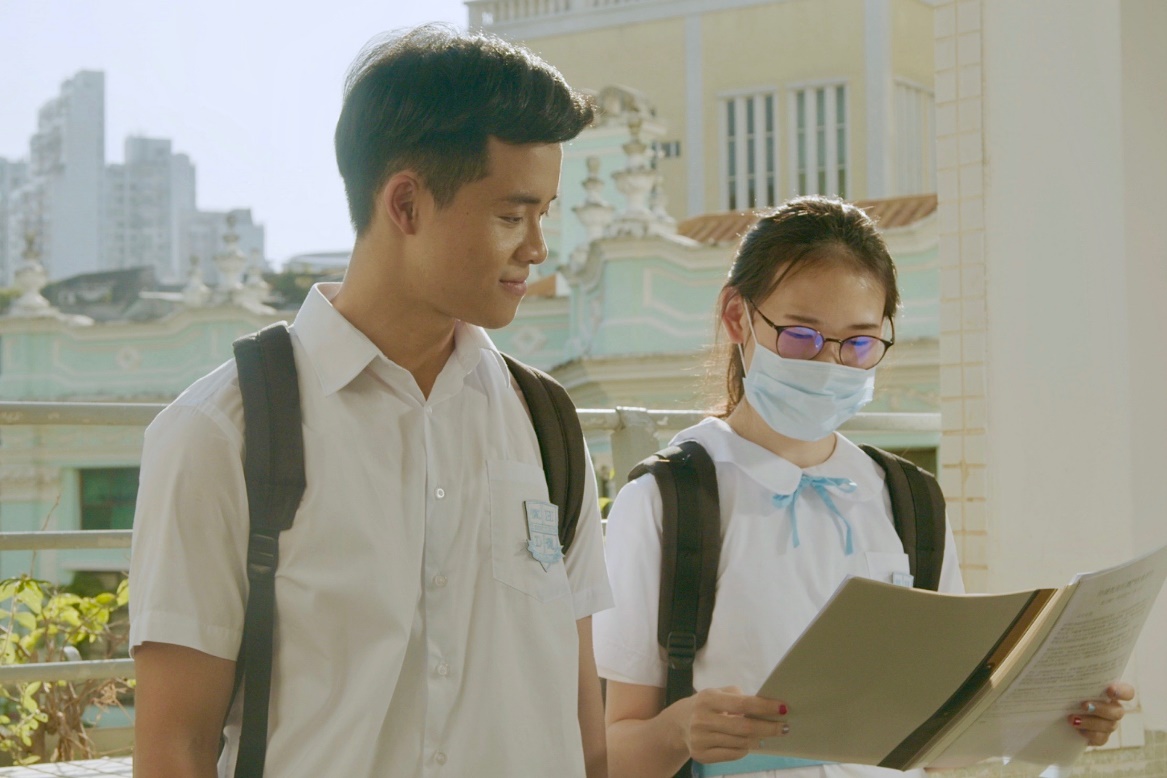 三、《分組攻略》(上) 人物介紹
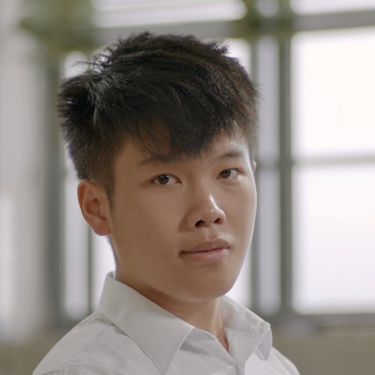 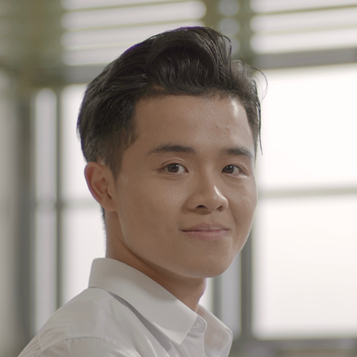 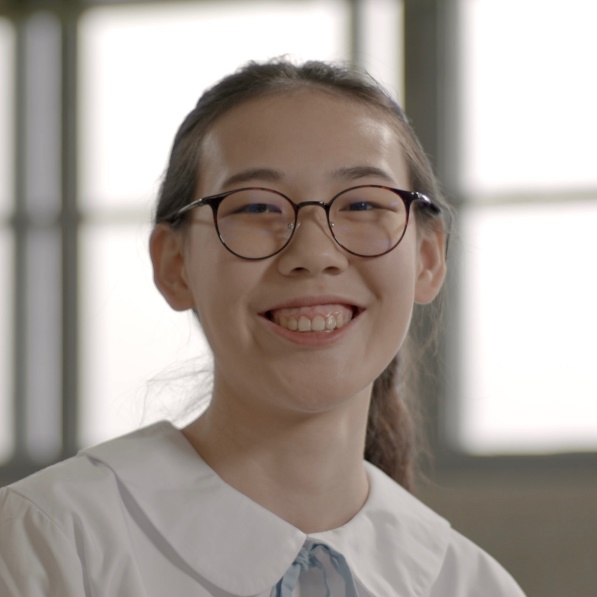 角色：潛水員(Free Rider)
人物：洋仔
技能：WhatsApp 已讀不回，長年失蹤，對報告敷衍不在乎，工作質量差。
角色：總帥
人物：班長美宜
技能：有統籌能力、個人魅力、強調紀律。
角色：豬隊友
人物：日暉
技能：學業基礎不穩固，能力不達標，但勝在守時、不怕吃虧、重視死線。
三、《分組攻略》(上)人物介紹
角色：創意王
人物：波子
技能：藝術家性格，能將平平無奇的點子點石成金，但風格隨心，經常拖延負責部分至死線仍交不出功課。
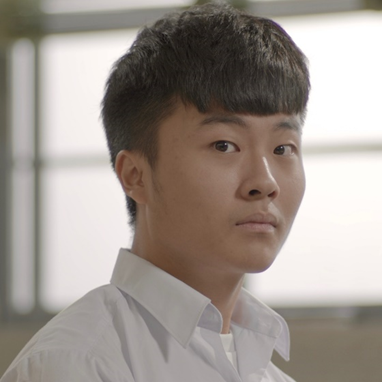 角色：藉口王
人物：阿明
技能：經常以不同藉口缺席討論，但能在指定日子交出自己負責的部分。
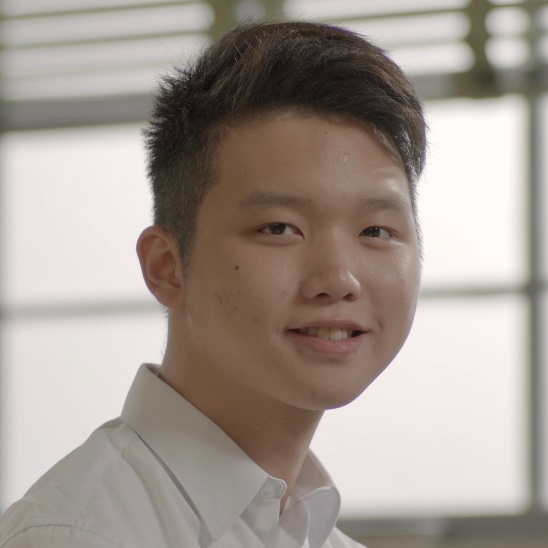 角色：雷隊友
人物：小芬
技能：討論報告積極，並顯得完全明白內容，但做出來的東西需要其他同學幫忙執漏執錯，甚至要幫她重做。
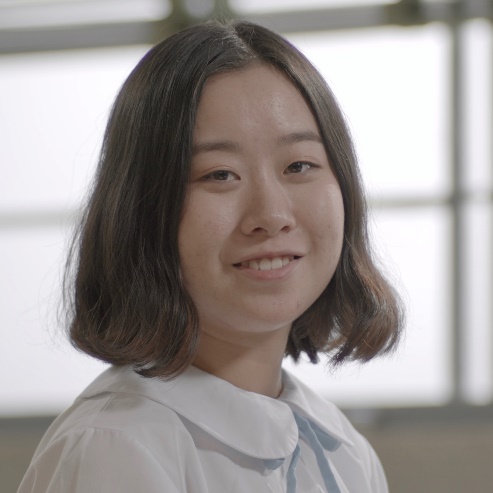 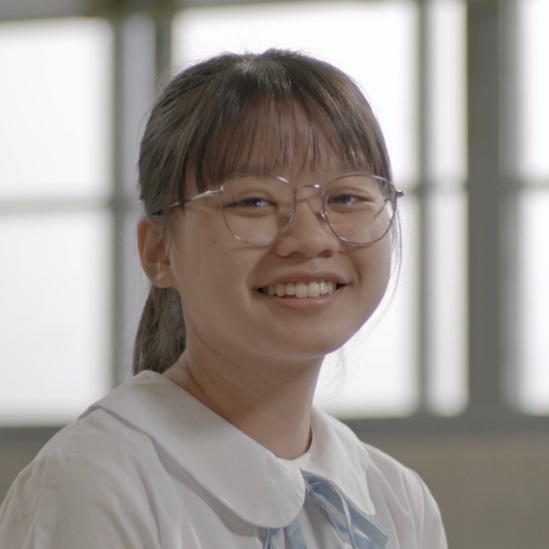 角色：偏執狂
人物：嘉欣
技能：對格式要求嚴格，書面報告最後把關人，經由她過目的報告必定整齊、合規範。
問題討論
你覺得自己與劇中哪個角色較為相似？
在實際生活中，你在選擇搭檔的時候，會考慮哪些因素？
如果你是日暉，你會選擇創意王、藉口王及潛水員(Free Rider)成為隊員嗎？為甚麼？
日暉學業平平，為甚麼卻會成為同學組隊的爭奪對象？
播放短片《分組攻略》(下)
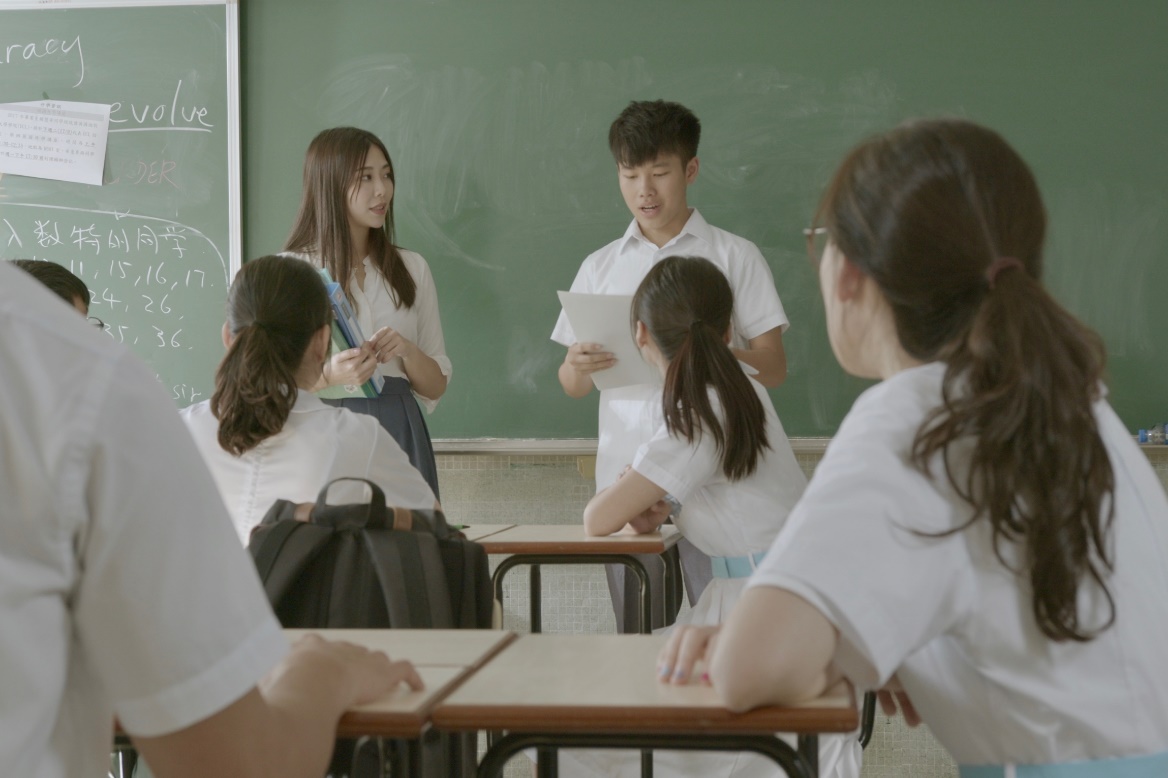 問題討論
日暉能力一般，你認為是甚麼驅使他積極參與是次小組報告？
報告的成績不是十分理想，為甚麼日暉仍感到滿意？
四、小結
除個人責任外，在群體中，我們都有不同的責任。群體中各個崗位的人負上應有的責任，群體才能順利運作。
推卸責任，除了會令自己培養出依賴的性格外，更會為旁人增加壓力。
完成責任，盡自己的義務，可以為自己帶來滿足感。
五、後續活動
請同學完成中學生的責任觀問卷調查。
分析學生認為自己履行責任的程度。